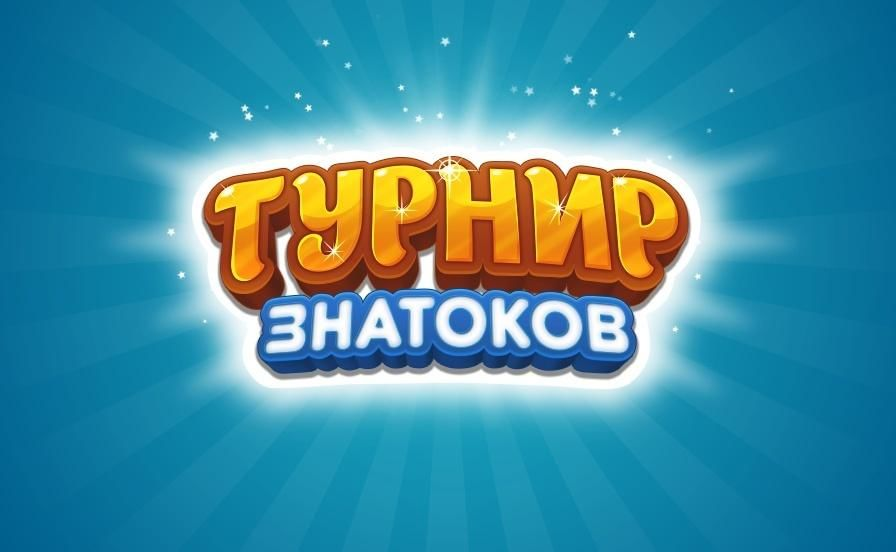 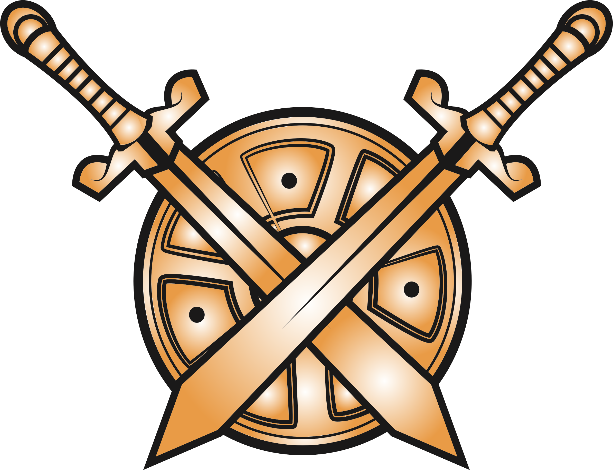 Подготовили учитель русского языка и 
литературы Ерасова Н.С. и
 учитель истории Апинова О.А.
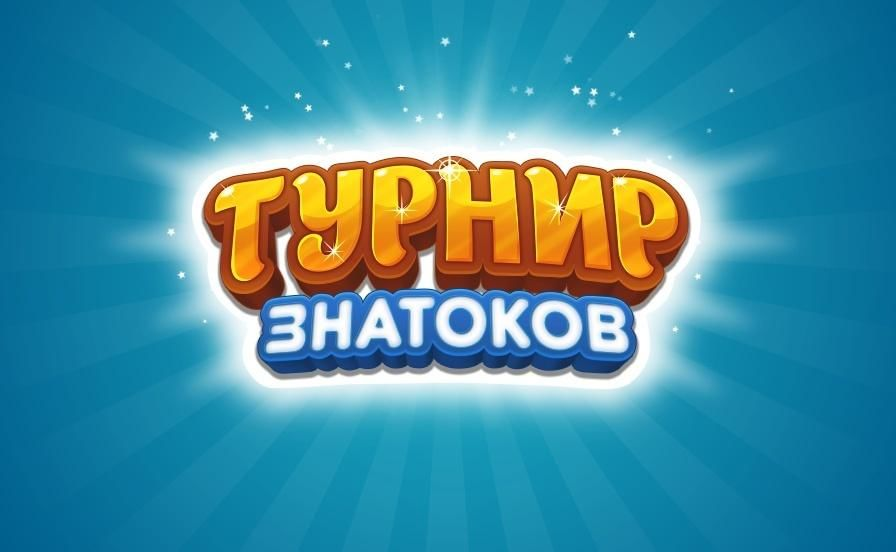 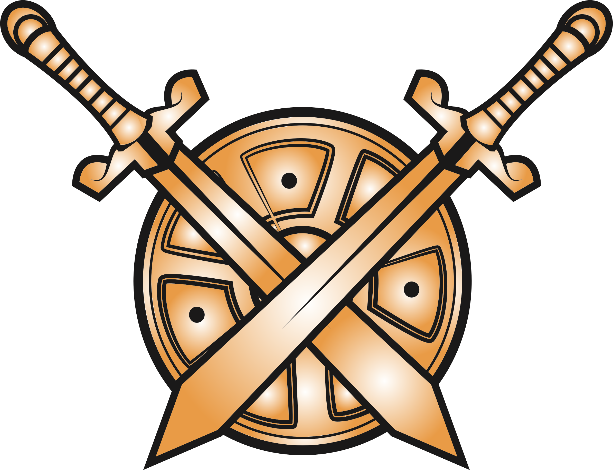 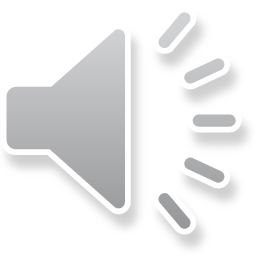 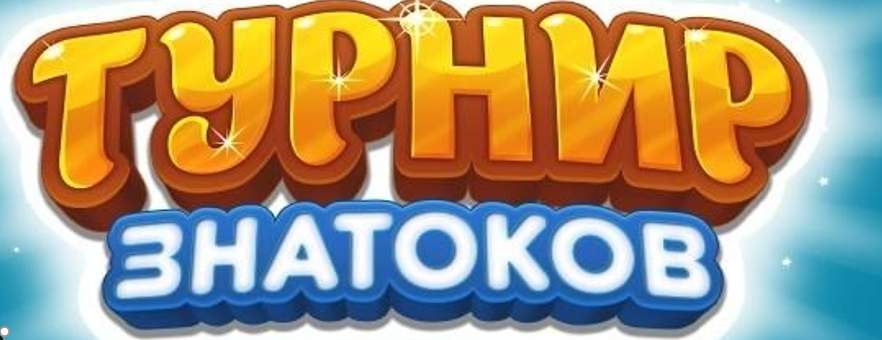 1 ТУР
ЛИТЕРАТУРА
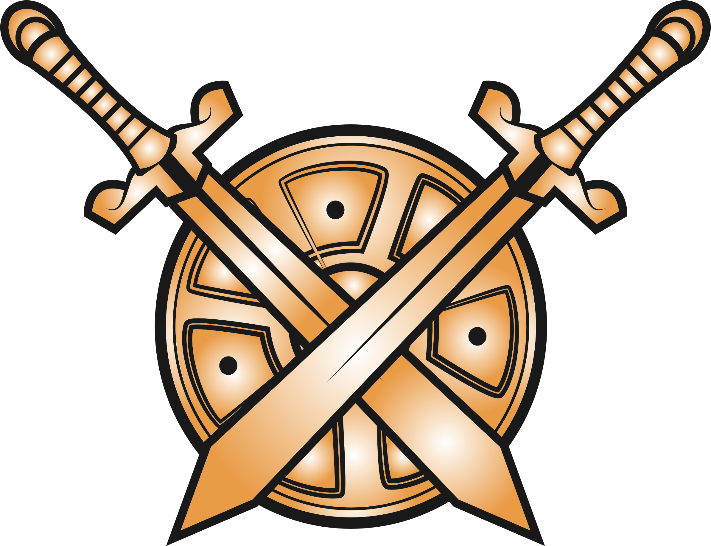 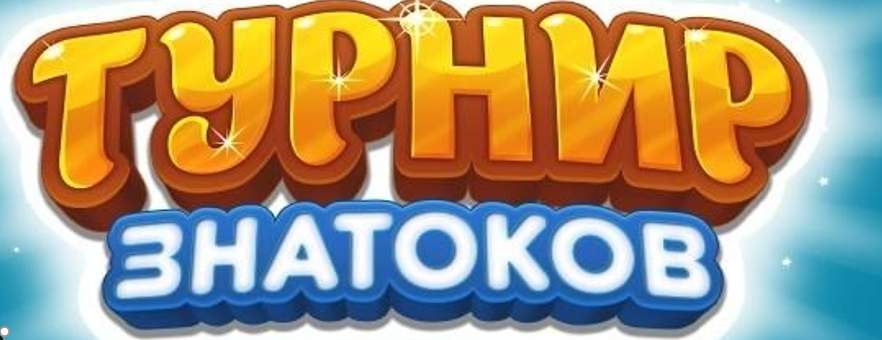 1 
ВОПРОС
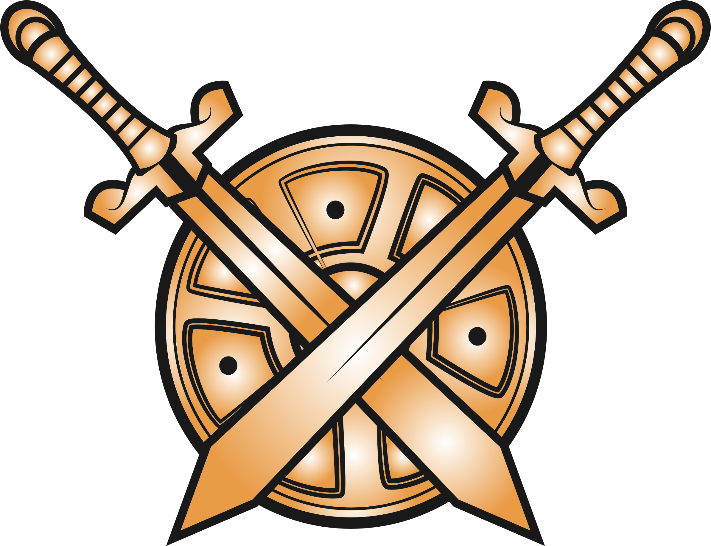 Прочитайте отрывок из художественного произведения, угадайте автора и название.
Долго он по дремучим лесам пробирался, в топях болотных вяз и пришел наконец к Кощееву дубу. Стоит тот дуб, вершиной в облака упирается, корни на сто верст в земле раскинул, ветками красное солнце закрыл. А на самой его вершине — кованый ларец.
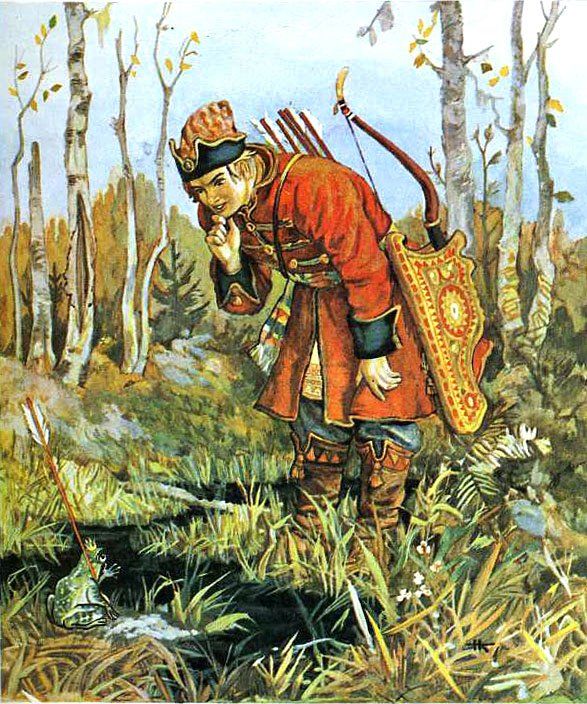 ЦАРЕВНА-ЛЯГУШКА
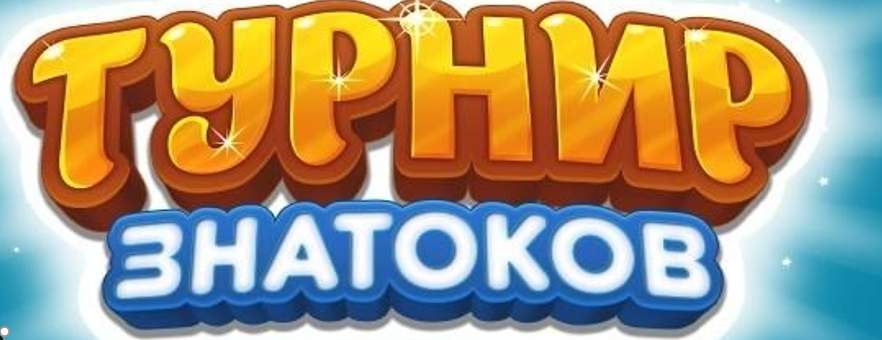 2 
ВОПРОС
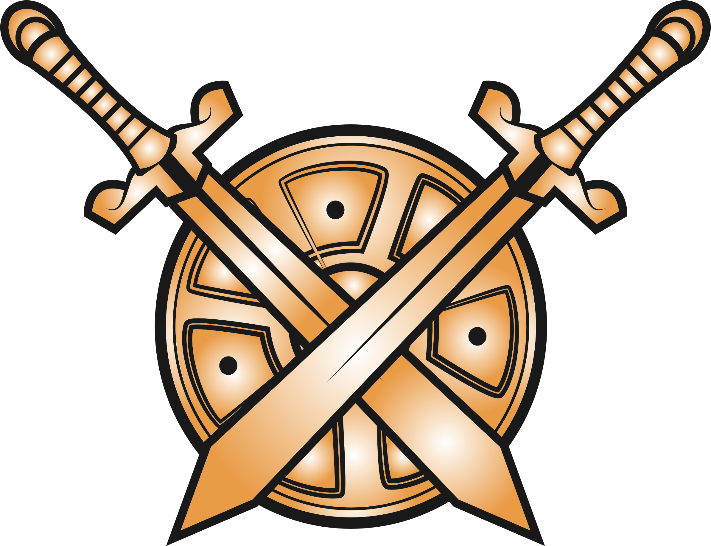 Прочитайте отрывок из художественного произведения, угадайте автора, название и кому принадлежат эти слова.
«Итак, все кончено, — сказал он сам себе, — еще утром имел я угол и кусок хлеба. Завтра должен я буду оставить дом, где я родился и где умер мой отец, виновнику его смерти и моей нищеты».
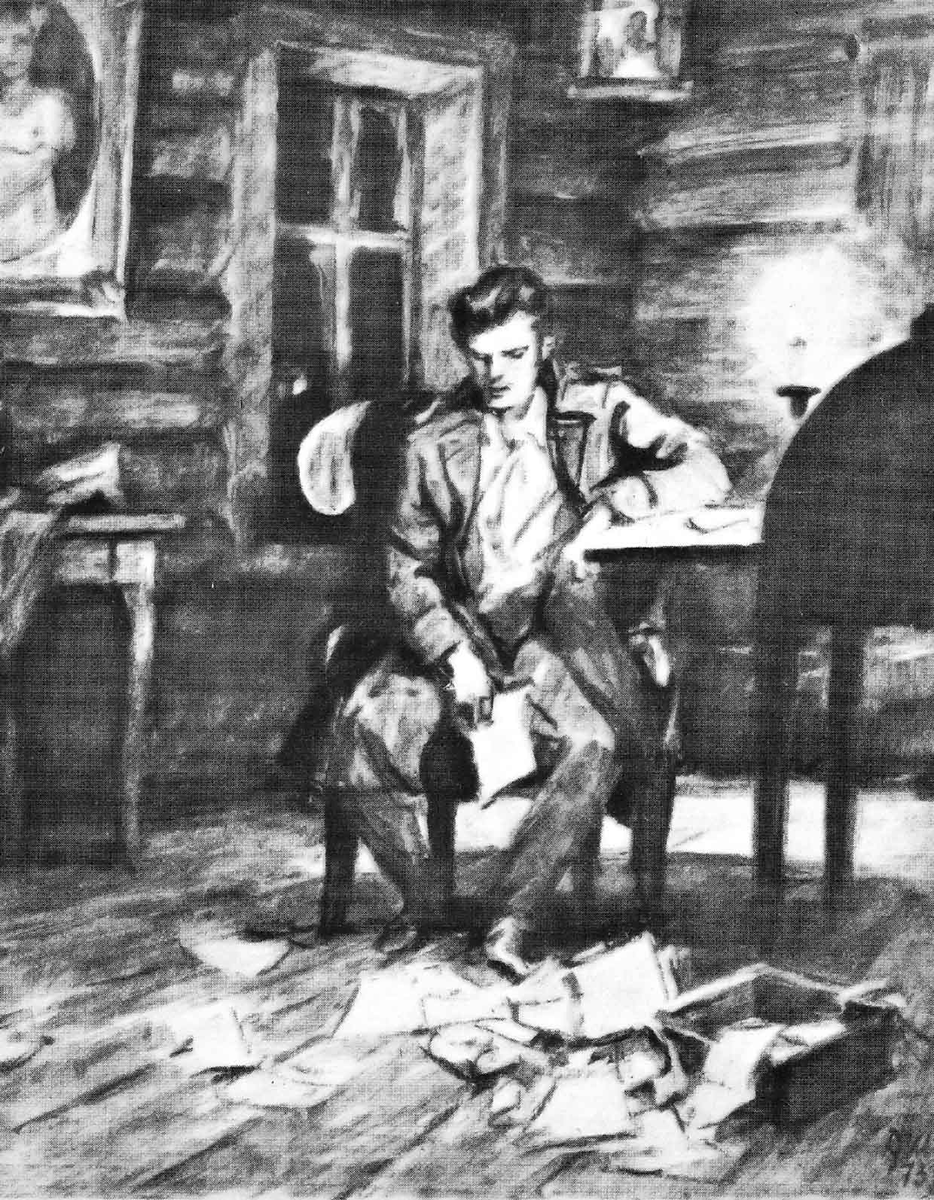 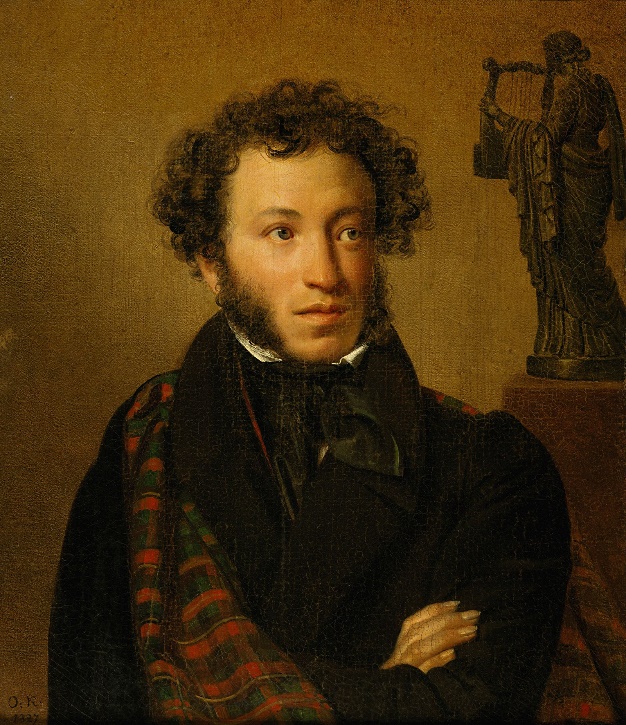 А.С. Пушкин «Дубровский»
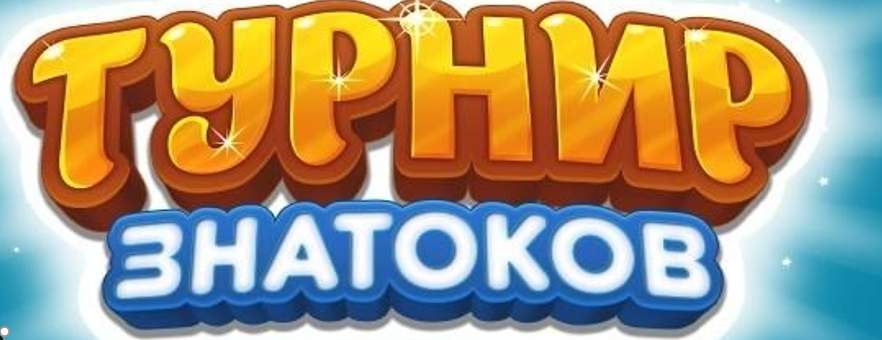 3 
ВОПРОС
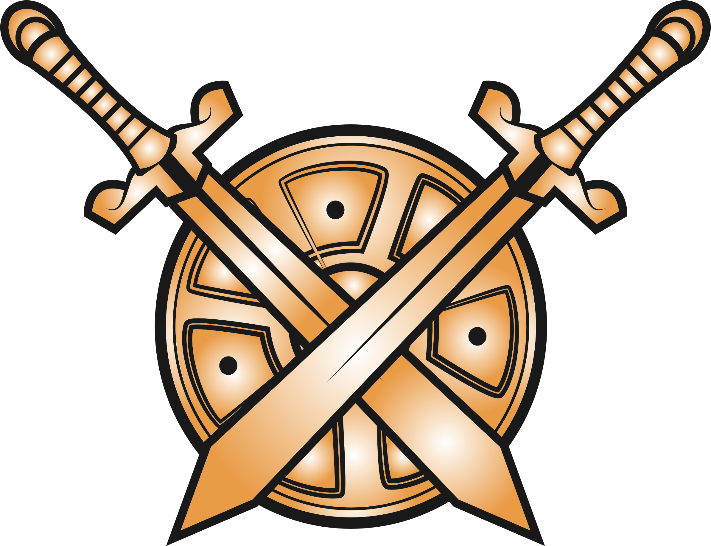 Прочитайте отрывок из художественного произведения, угадайте автора и название.
- Не разговаривай! На вот краюшку. Не задавит она тебя. Спокон веку так заведено, мал еще таёжные законы переиначивать.
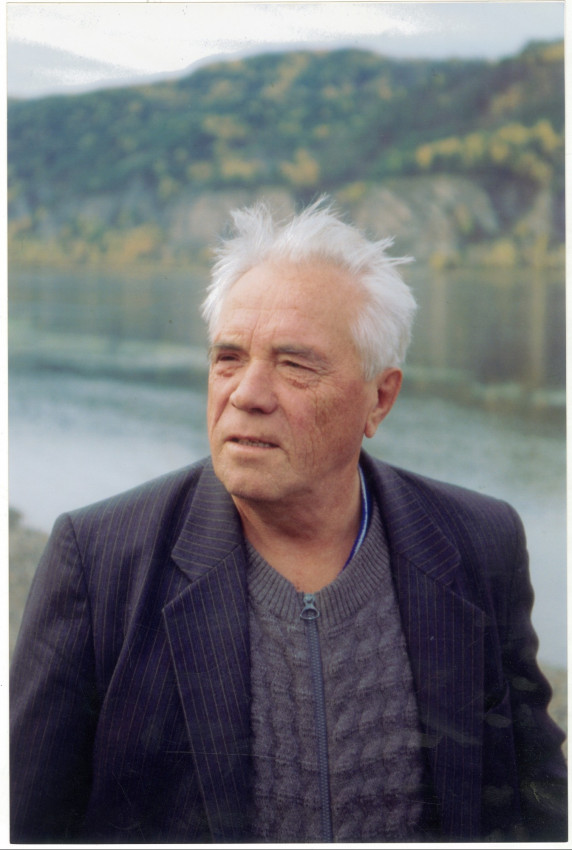 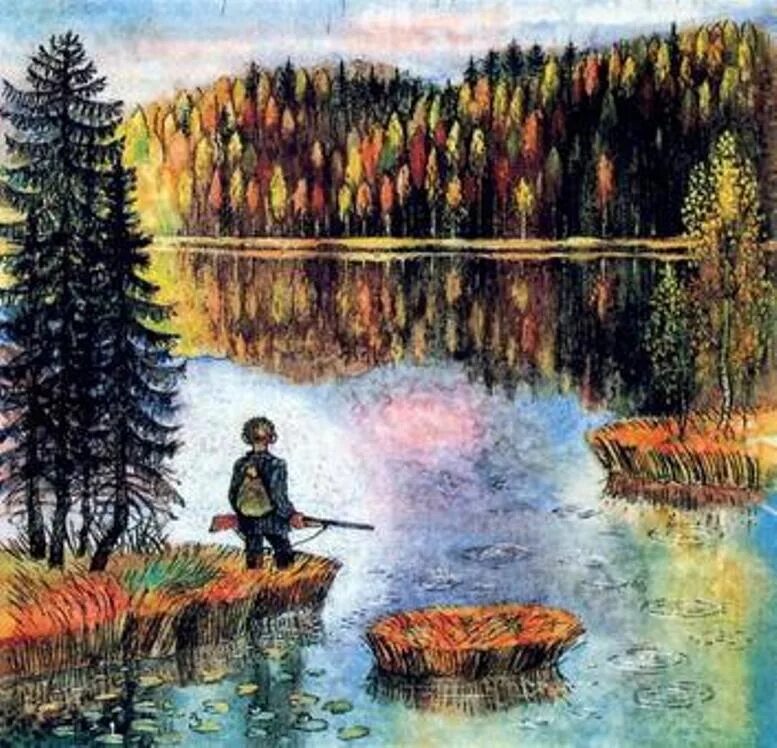 В.П. Астафьев«Васюткино озеро»
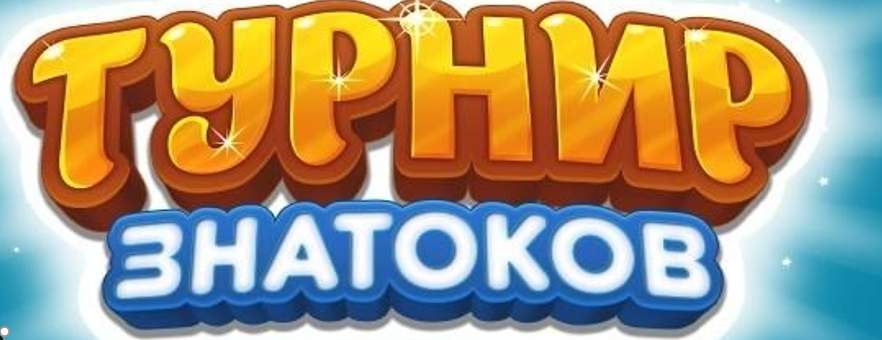 4 
ВОПРОС
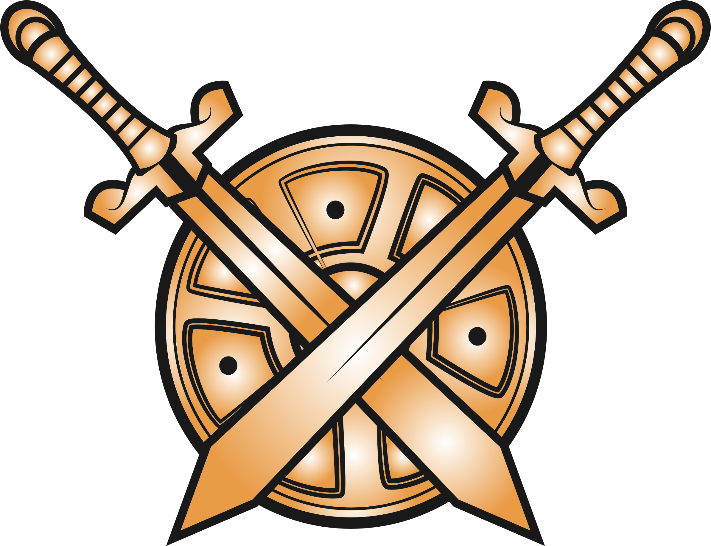 Повторение в стихотворной речи (реже — в прозе) одинаковых согласных звуков с целью усиления выразительности...

Что это за прием?
АЛЛИТЕРАЦИЯ
Швед, русский - колет, рубит, режет
Бой барабанный, клики, скрежет,
Гром пушек, топот, ржанье, стон,
И смерть и ад со всех сторон.
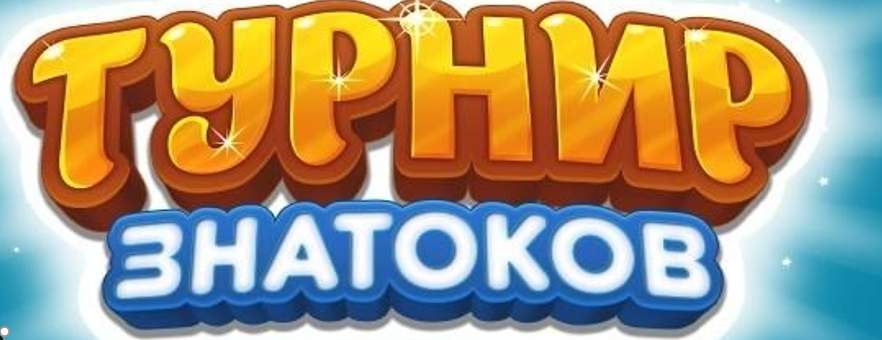 5 
ВОПРОС
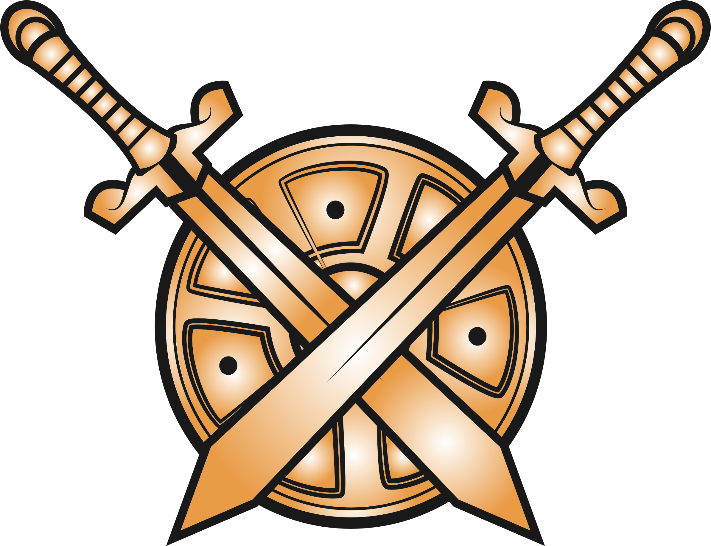 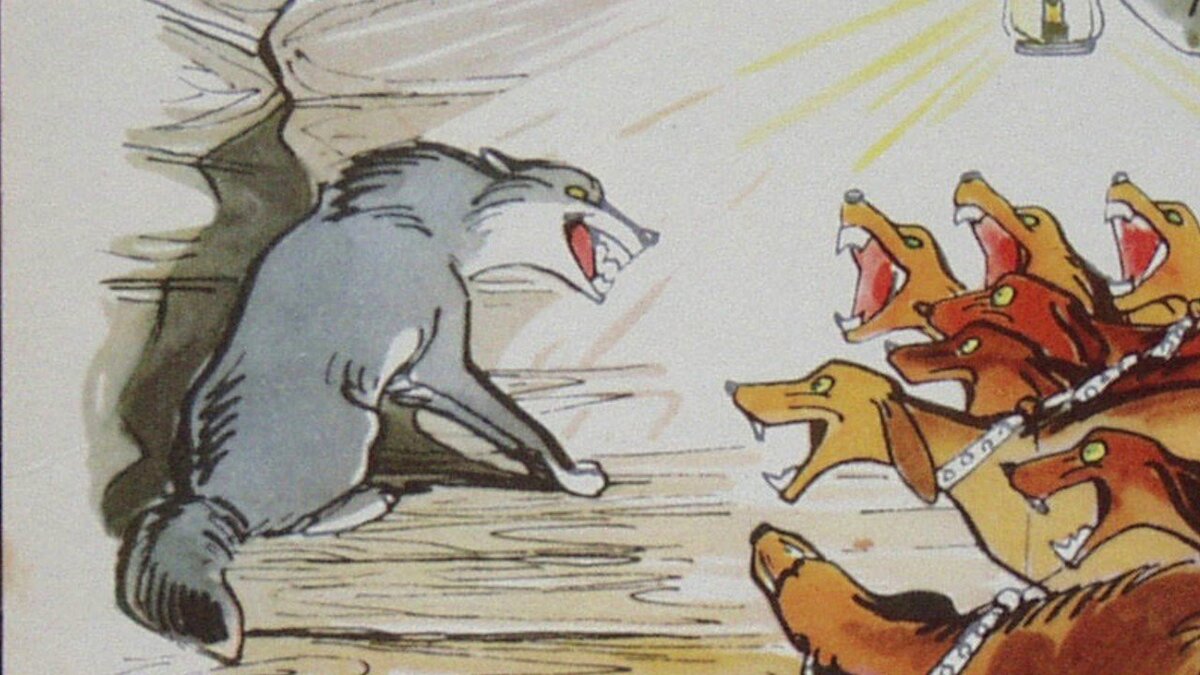 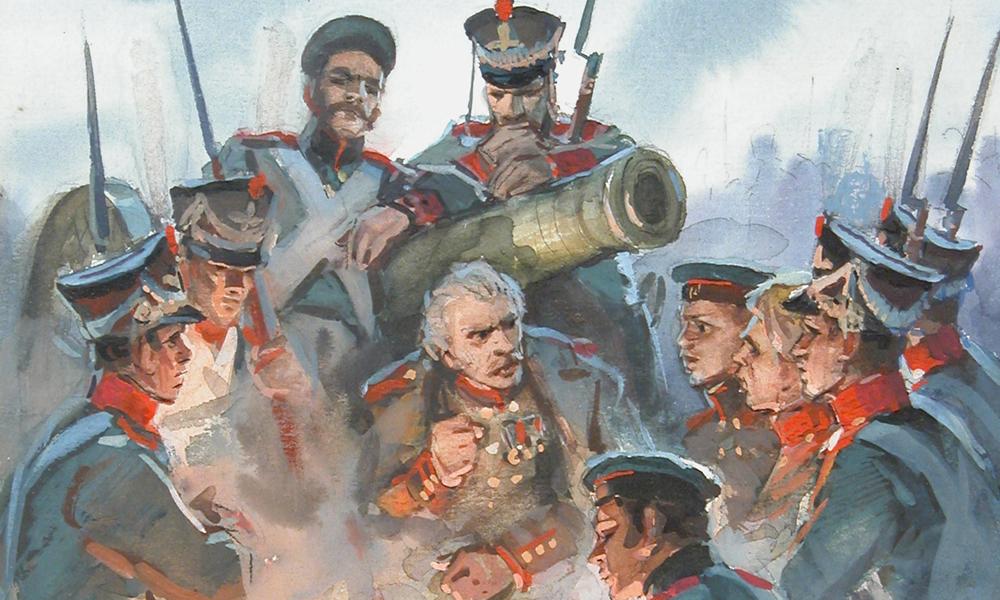 Что объединяет басню И.А. Крылова «Волк на псарне» со стихотворением М.Ю. Лермонтова «Бородино»?
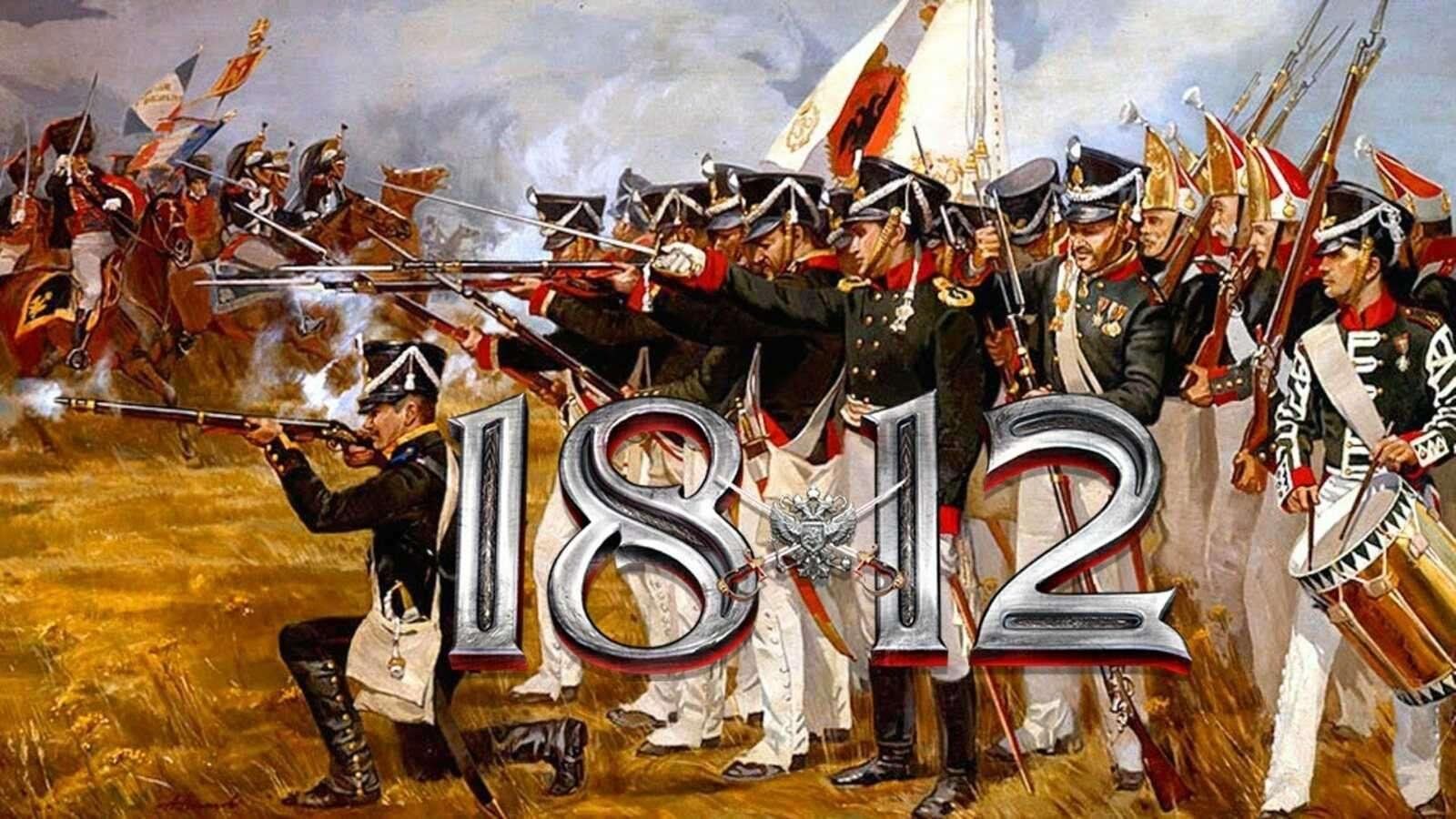 Эти произведения отражают одно историческое событие – Отечественную войну 1812 года.
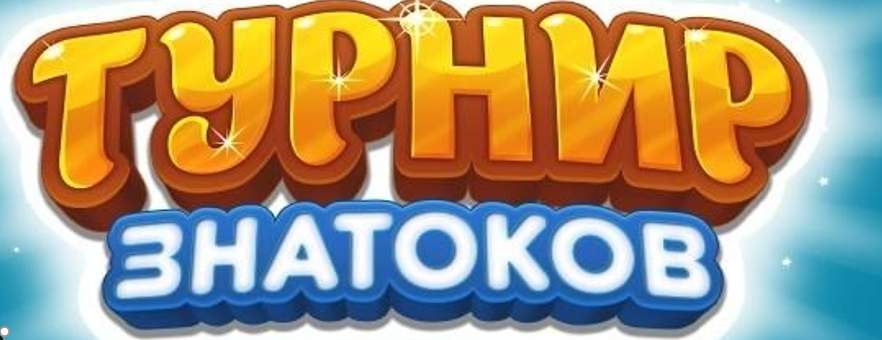 6 
ВОПРОС
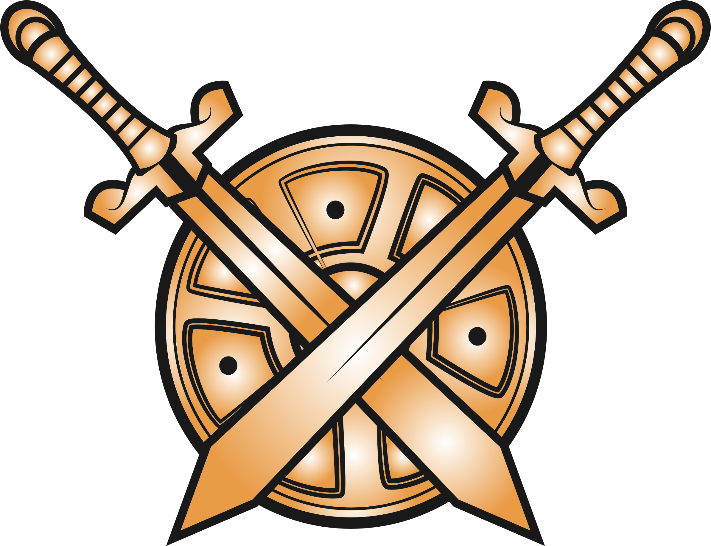 Определите размер, которым написано данное стихотворение, и тип рифмовки:
Буря мглою небо кроет,
Вихри снежные крутя;
То, как зверь, она завоет,
То заплачет, как дитя…
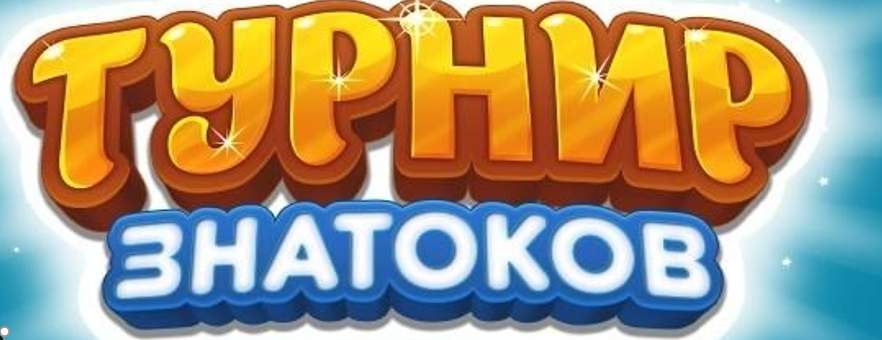 7 
ВОПРОС
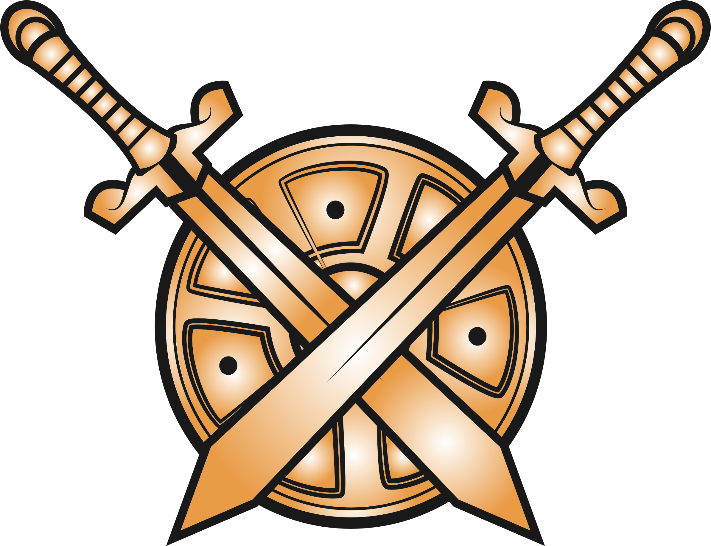 Короткий текст, помещаемый автором перед текстом сочинения и выражающий главную мысль или отношение автора к событиям.

Что это?
ЭПИГРАФ
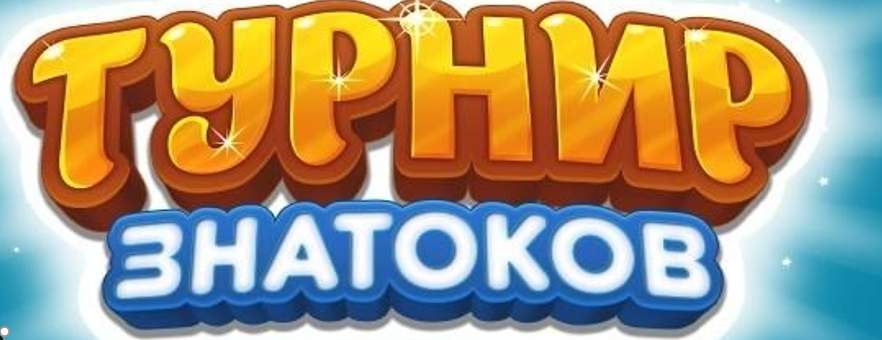 2 ТУР
ИСТОРИЯ
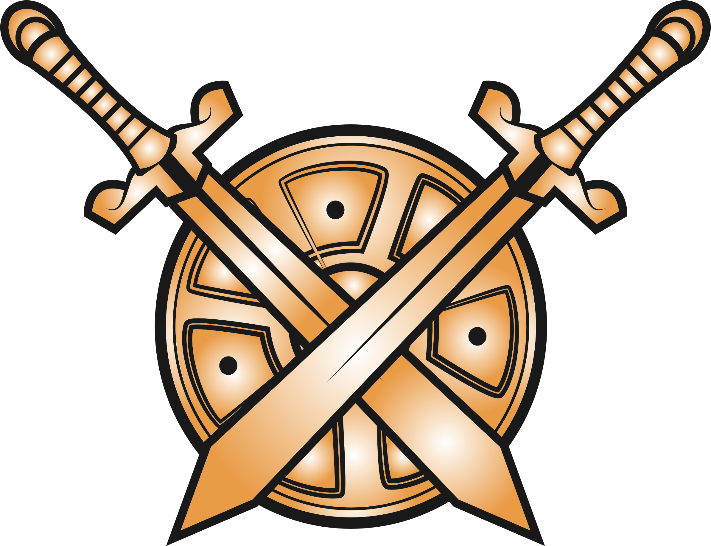 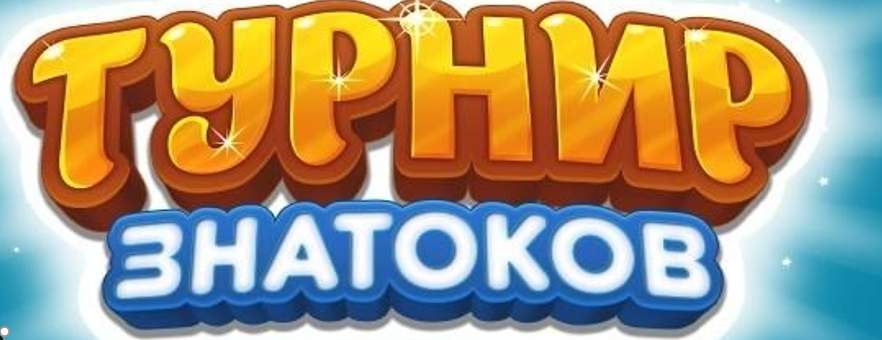 1 
ВОПРОС
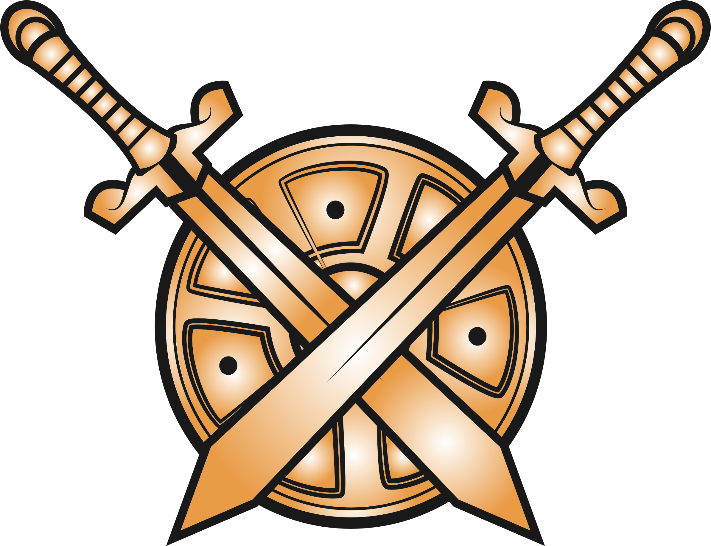 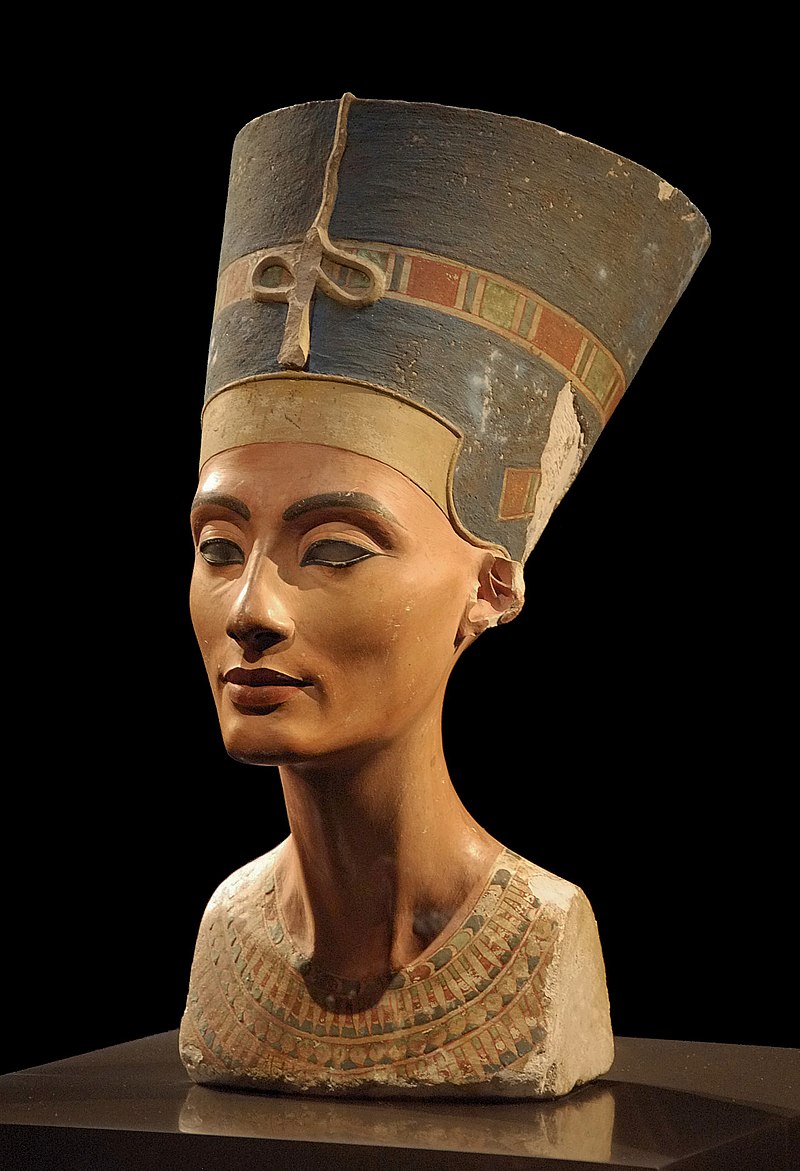 О какой царице Древнего Египта 
идет речь?

«Прекрасная красота Атона, красавица пришла»…

Нефер-Неферу-Атон…
…НЕФЕРТИТИ
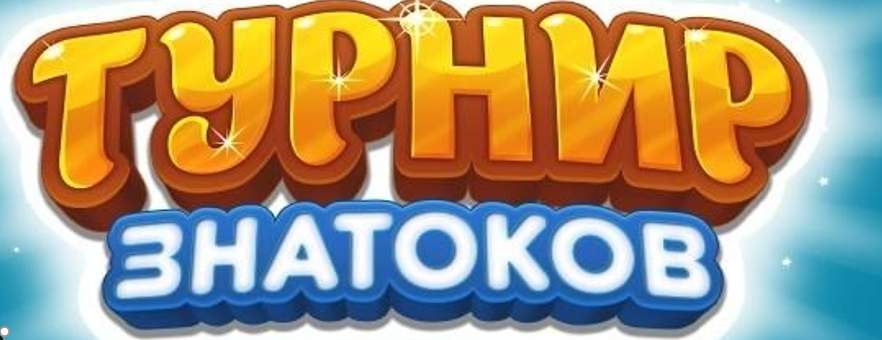 2 
ВОПРОС
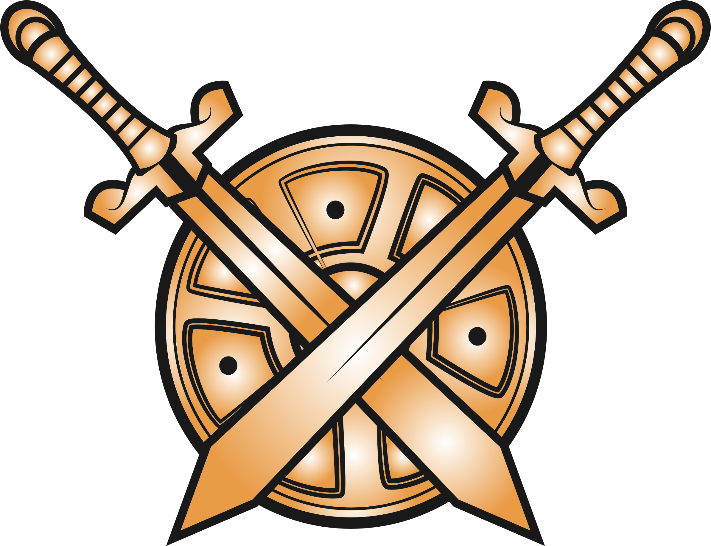 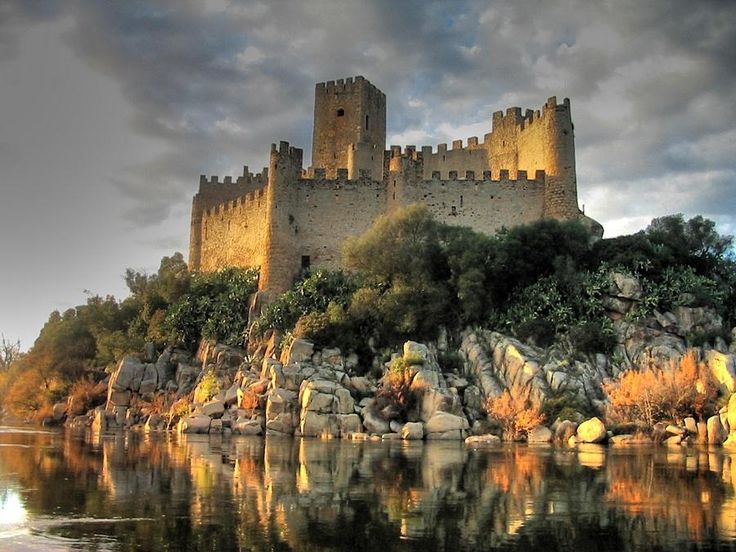 Что изображено на иллюстрации?
Рыцарский замок 
в Средние века — это укреплённое жилище феодала, которое служило для защиты себя и своих земель от нападения врагов.
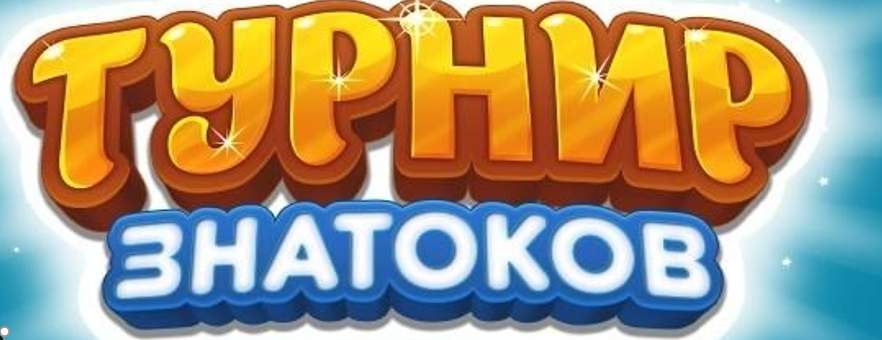 3 
ВОПРОС
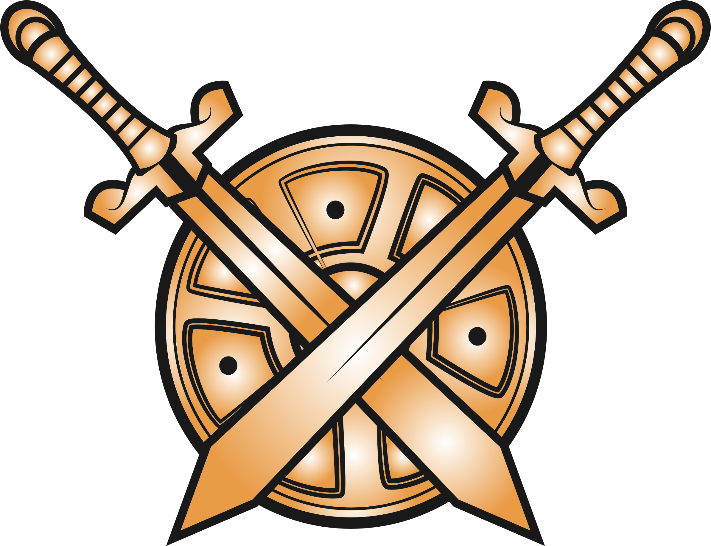 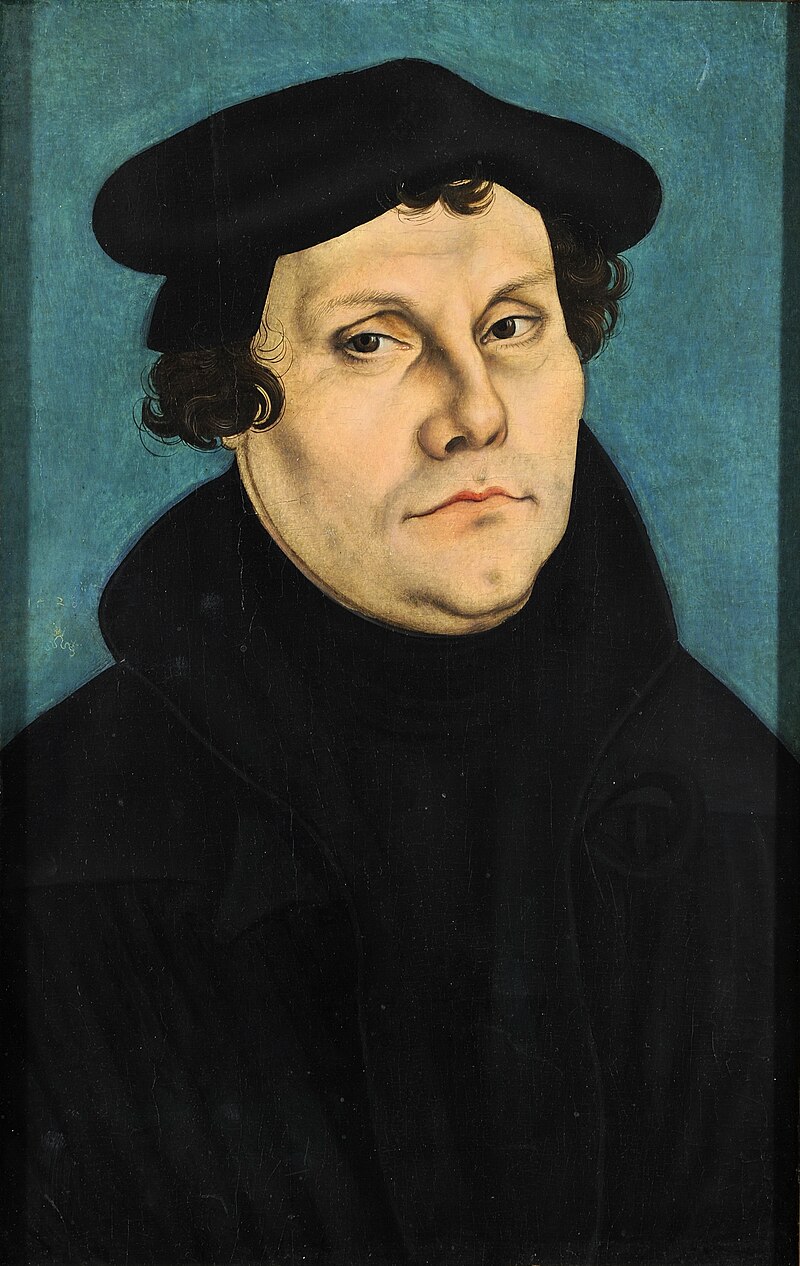 Кто автор 
«95 тезисов против индульгенций» 
и как называется данный период религиозной революции?
Мартин Лютер (1483-1546), период Реформации
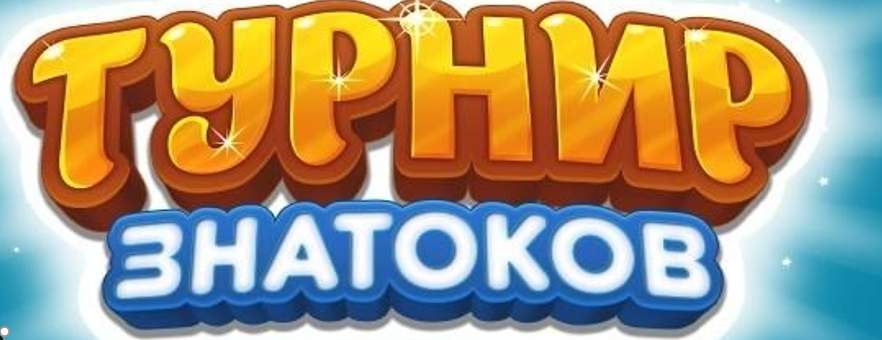 4 
ВОПРОС
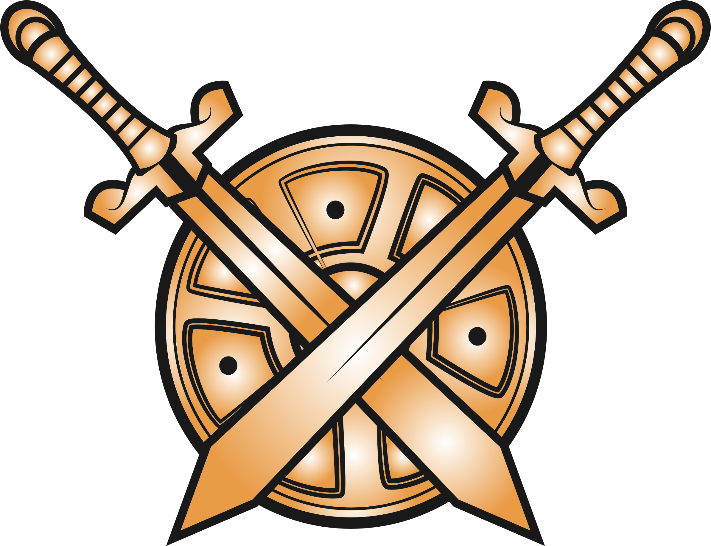 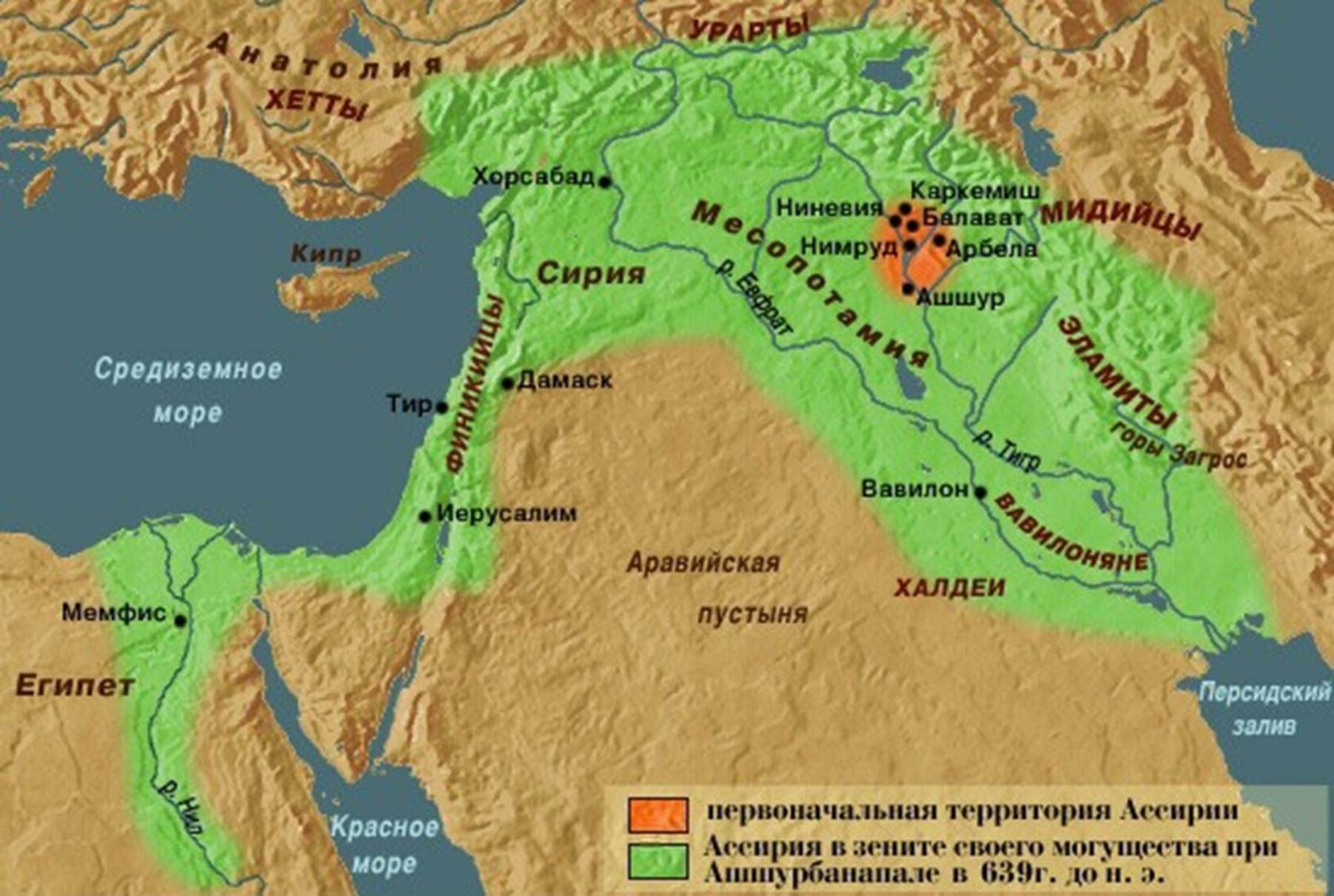 На карте территория между двумя реками 
Тигр и Евфрат обозначена как Месопотамия. 

Какие еще два названия этой местности вам известны?
Территория между реками Тигр и Евфрат известна как Месопотамия, Двуречье и Междуречье.
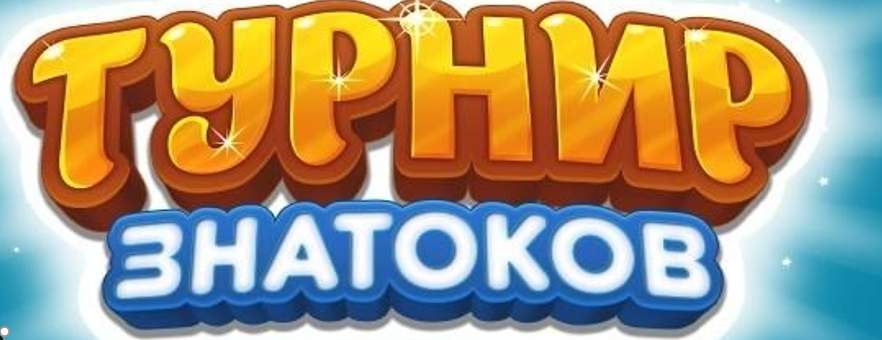 5 
ВОПРОС
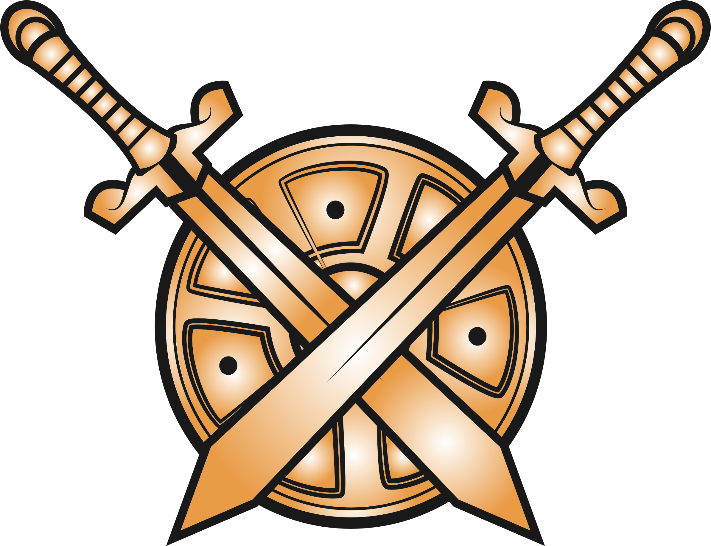 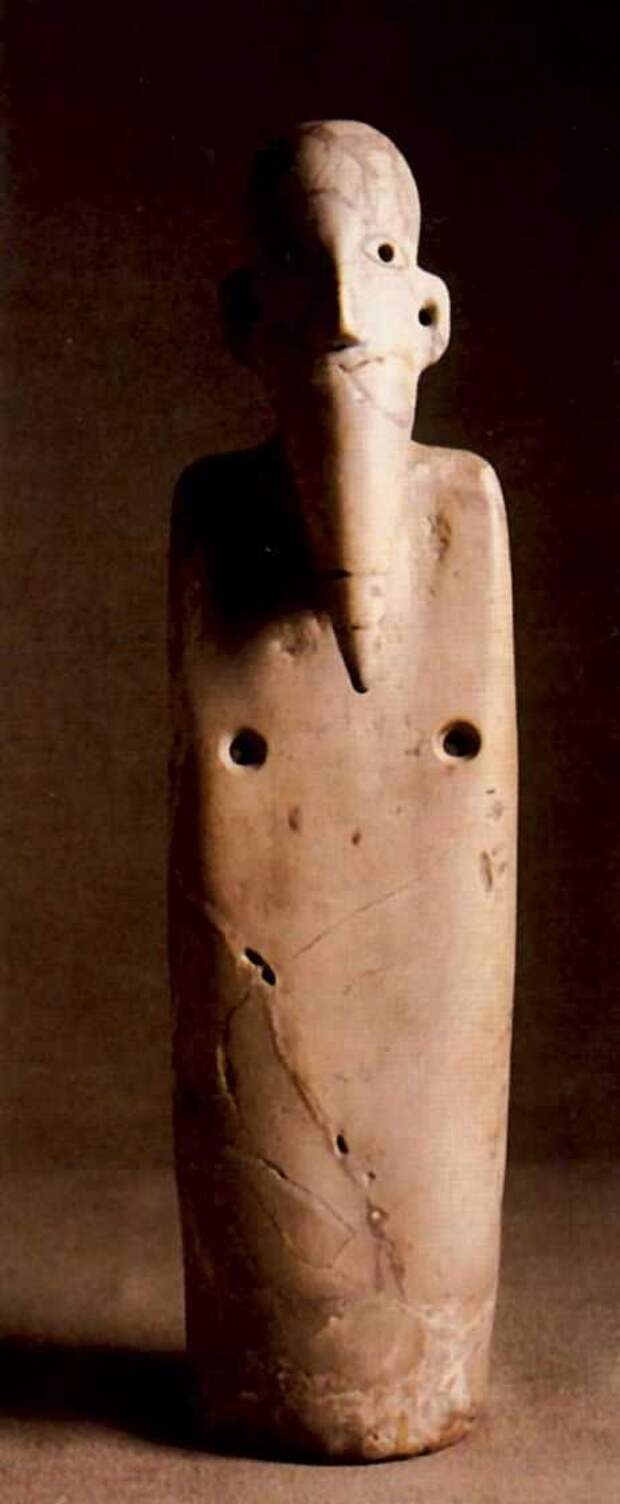 Какие религии характерны 
для Древнего мира, Средних веков, 
Нового времени?
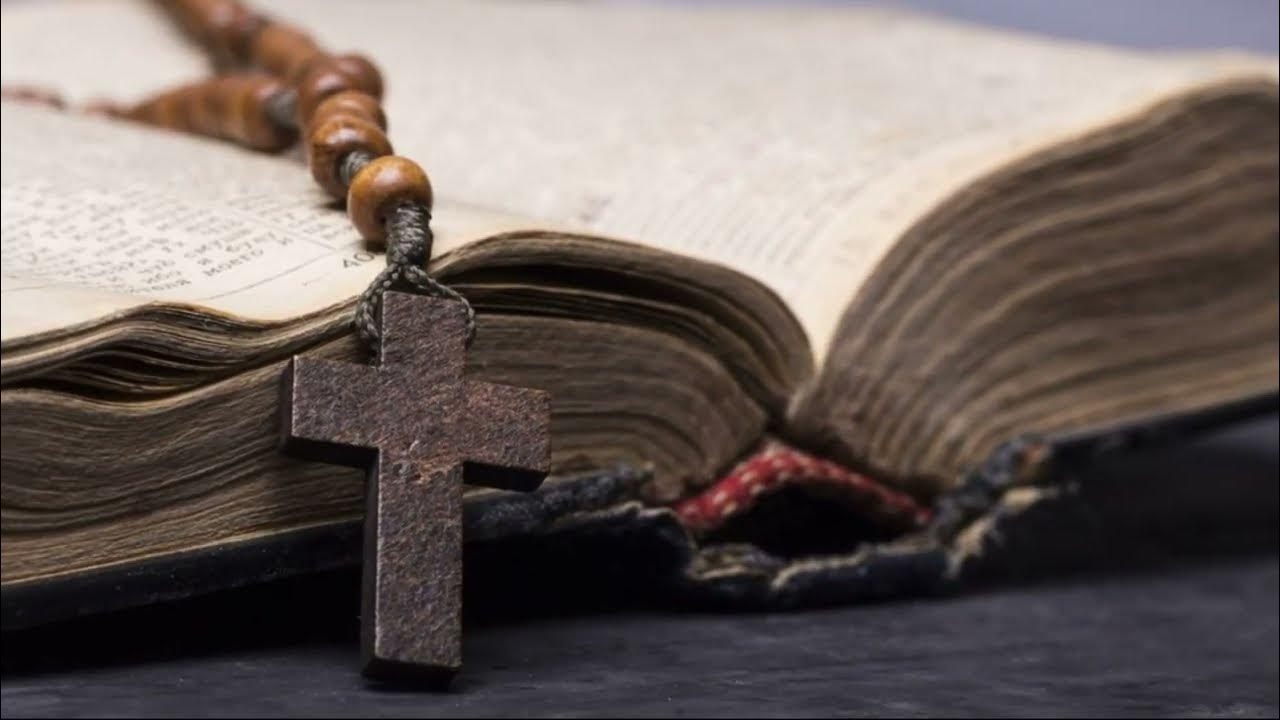 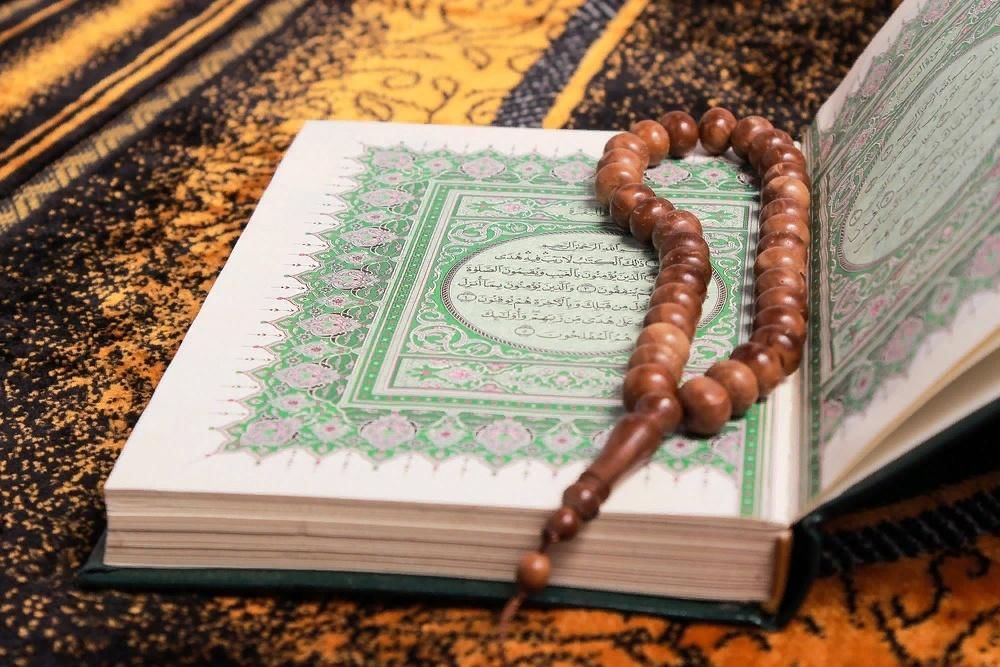 Язычество
Христианство
Ислам
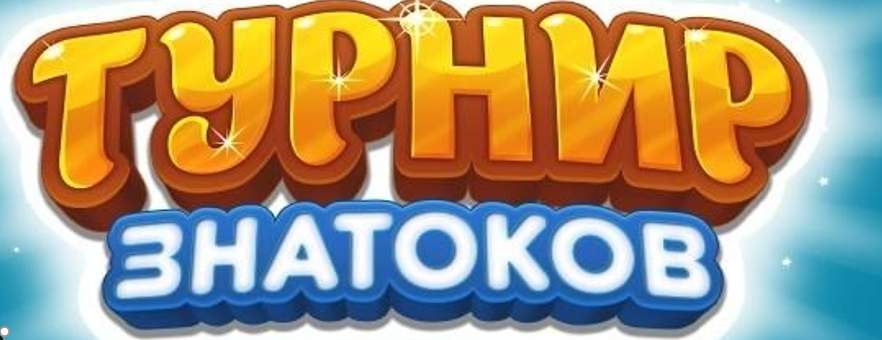 6 
ВОПРОС
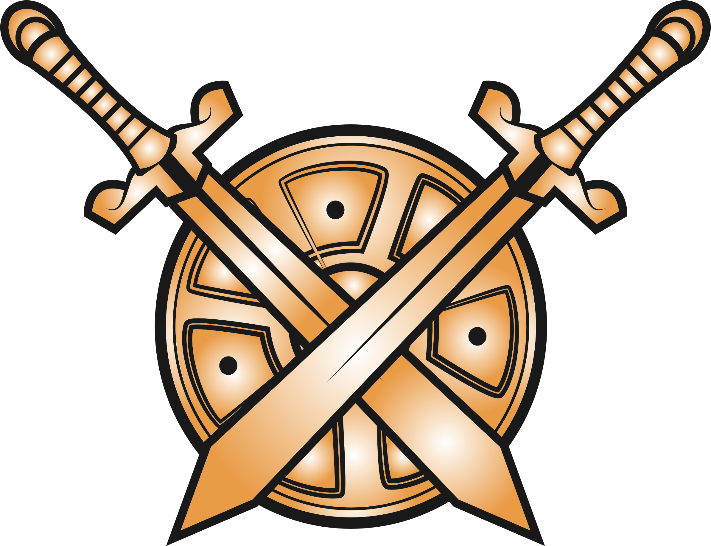 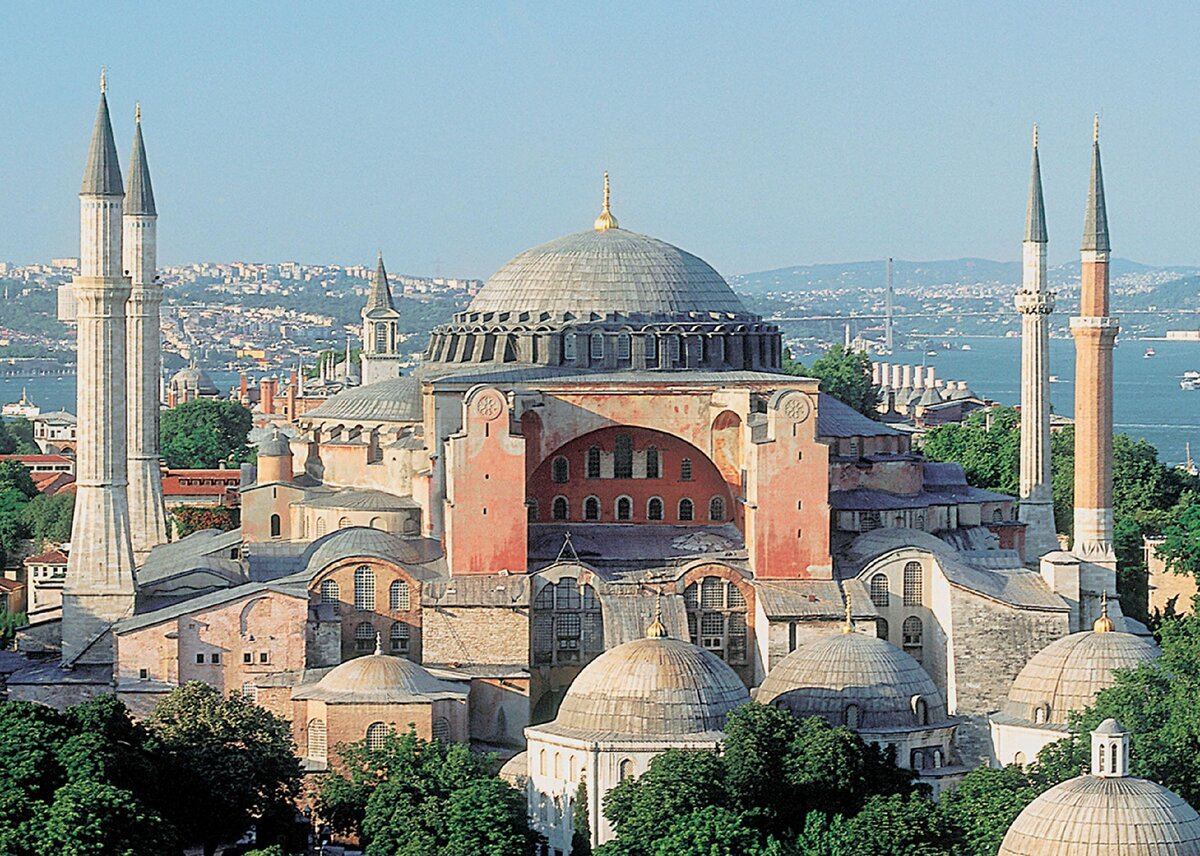 На иллюстрации изображён Храм Святой Софии 
в Константинополе. 

Но название города несколько устарело. Назовите еще два «имени» этого города (древнее/современное).
Царьград
Стамбул
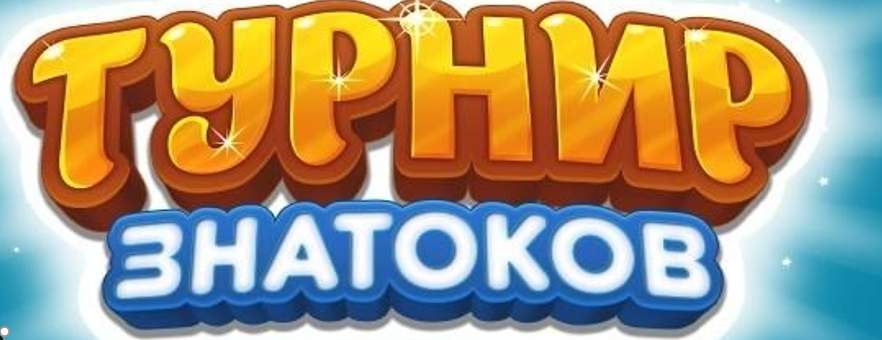 7 
ВОПРОС
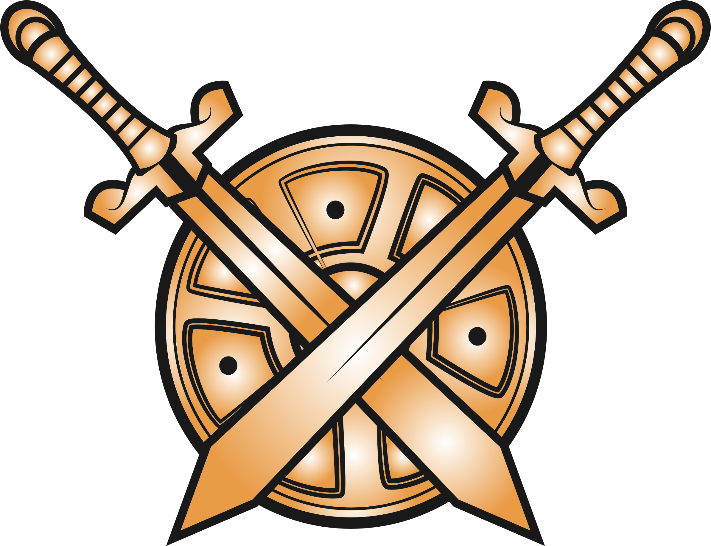 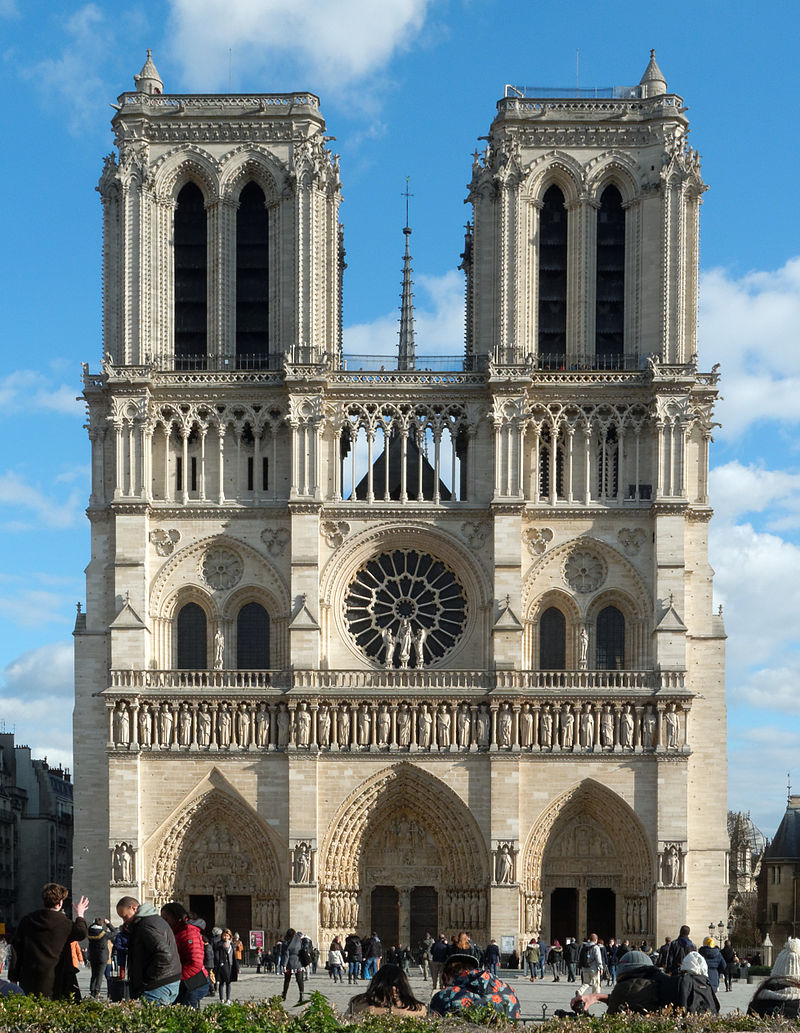 Строительство собора 
на фотографии несколько затянулось. 
Собор был построен в период 
с 1163 по 1345 гг.

Вспомните, как называется собор?
Укажите век/века его постройки.

*Какая реликвия/святыня хранится в данном соборе?
Нотр-Да́м-де-Пари́
XII-XIV вв.
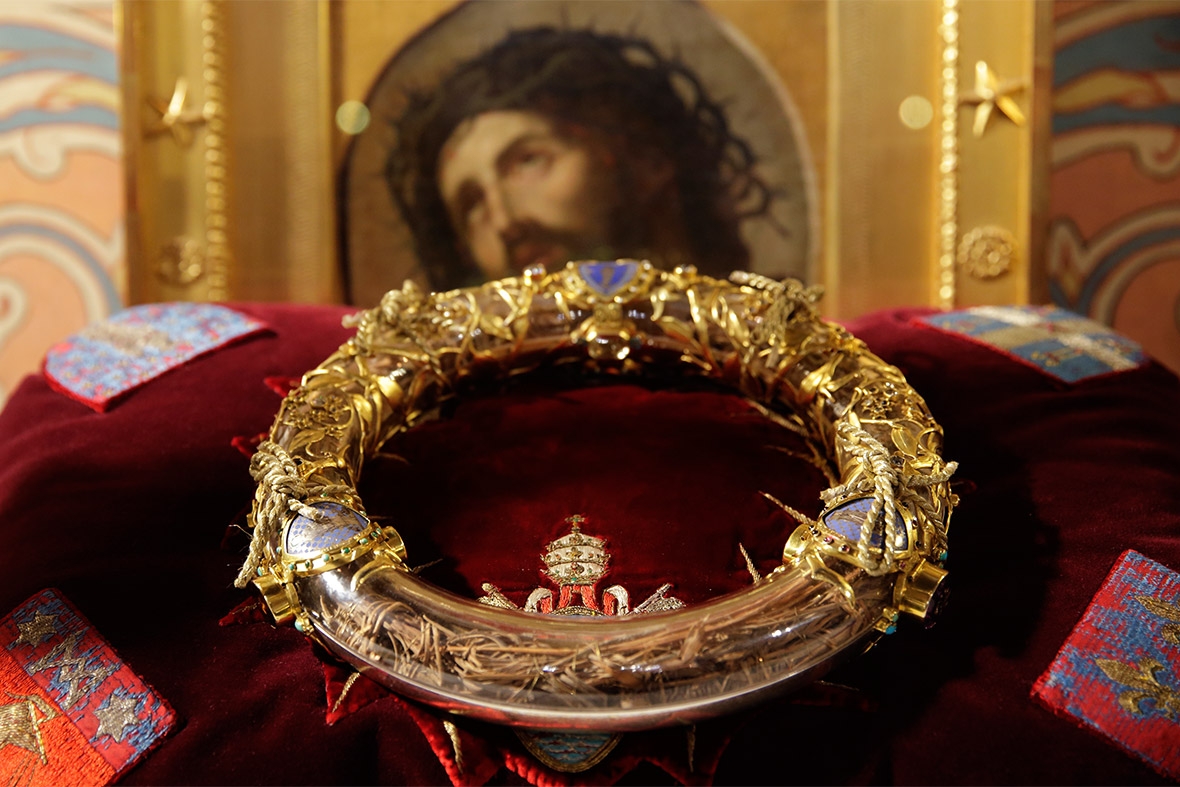 *Терновый венец Иисуса Христа
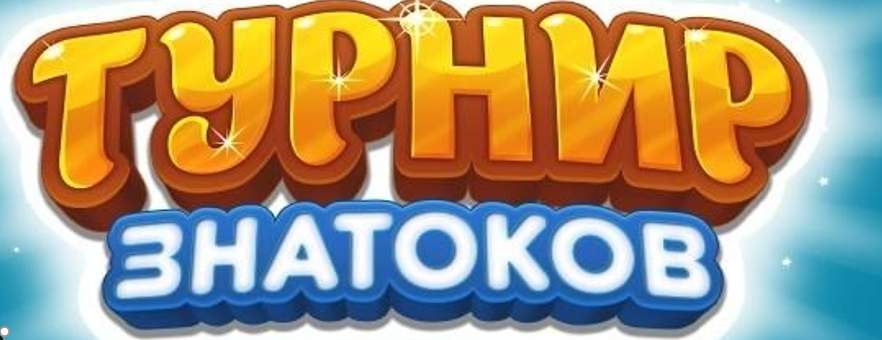 БЛИЦ-ТУРНИР
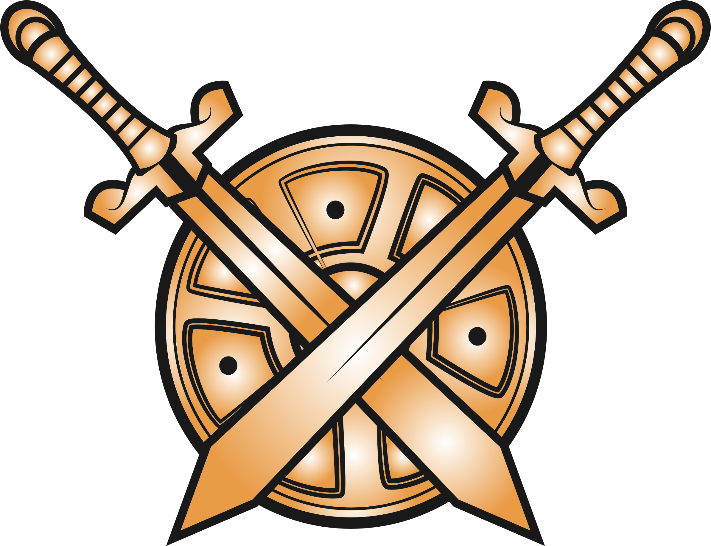 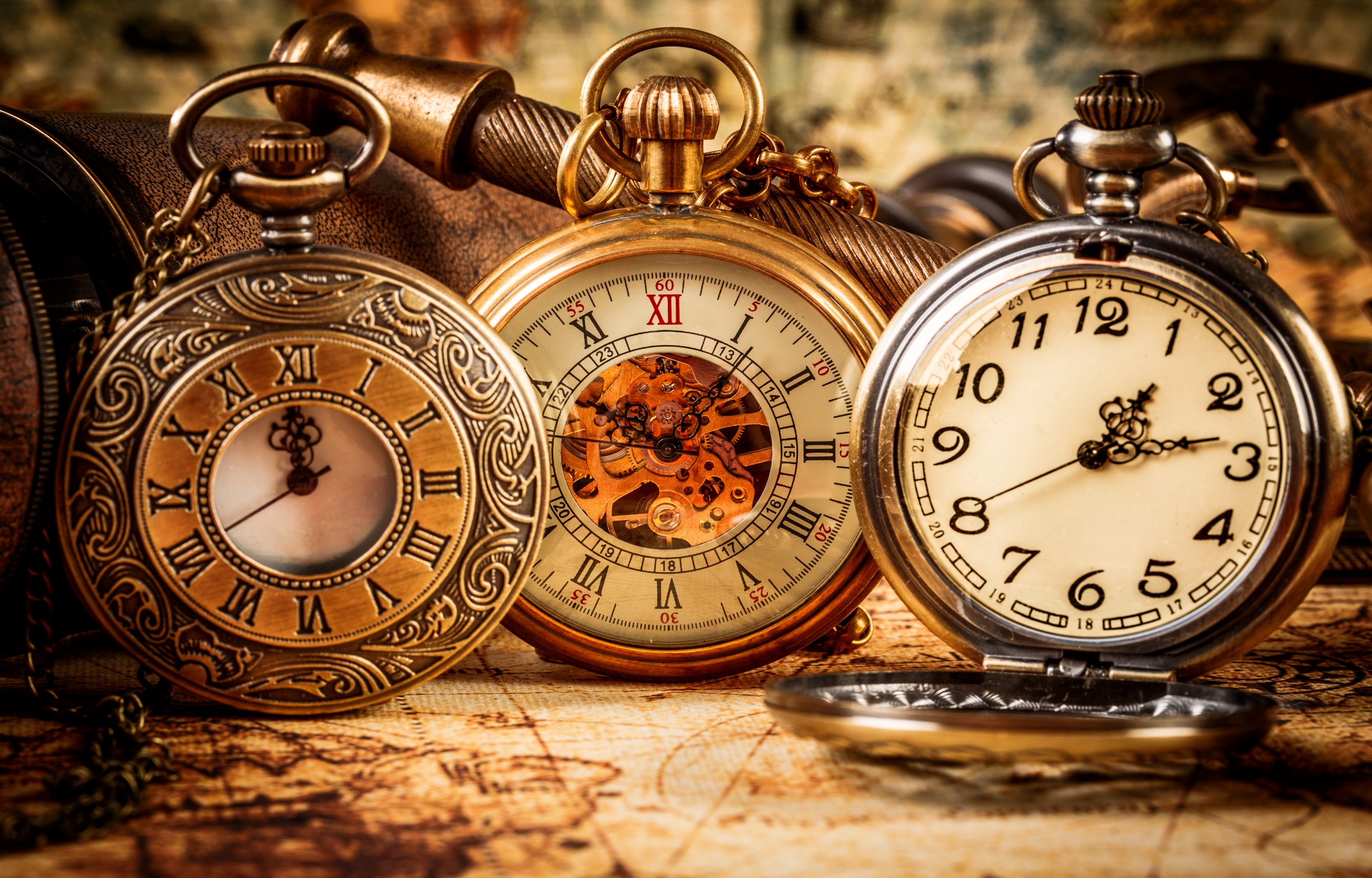 Вопросы блиц-турнира1 команда:
6. Бог солнца у древних египтян? 
7. Первый металл, который научились обрабатывать? 
8. Монах давал обет отказаться от личного имущества и семьи, жить в трудах, бедности и молитве. Что означает слово «обет»?
9. Как называются мастерские  по переписке рукописей? 
10. В честь кого Америка была названа Америкой?
1. Годы жизни А.С. Пушкина.
2. Перечислите трехсложные стихотворные размеры.
3. «Красна девица», «добрый молодец» - это? (троп).
4. Назовите имя основоположника басни. 
5. Начальные или заключительные строки басни с нравоучением?
Вопросы блиц-турнира2 команда:
1. Первое одомашненное животное… 
2. Как называется сплав меди и олова? 
3. Какая из наук называлась «царица наук» в Средние века? 
4. Кто такие вассалы? 
5. Органы сословного представительства в Испании – кортесы, во Франции – Генеральные штаты, в Англии…?
6.Годы жизни М.Ю. Лермонтова.
7. Перечислите двухсложные стихотворные размеры.
8. Три рода литературы, перечислите.
9. Противопоставление - какой термин используется в литературе?
10.Картина природы в художественном произведении.
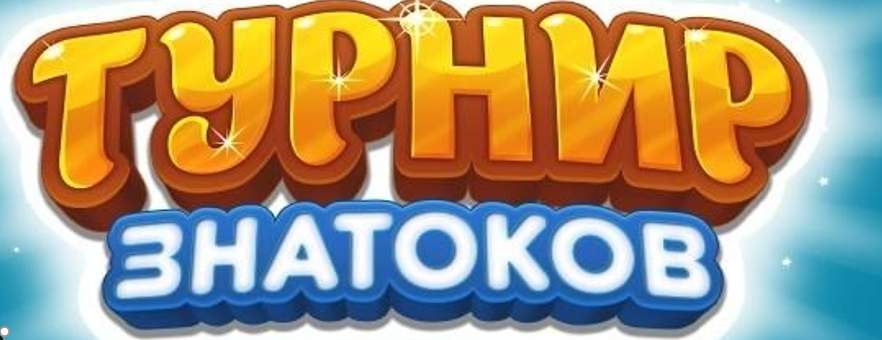 ПОЛУФИНАЛ
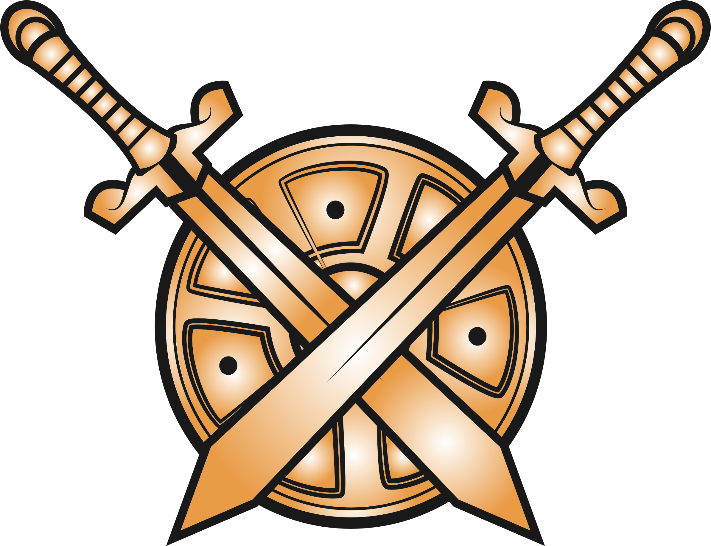 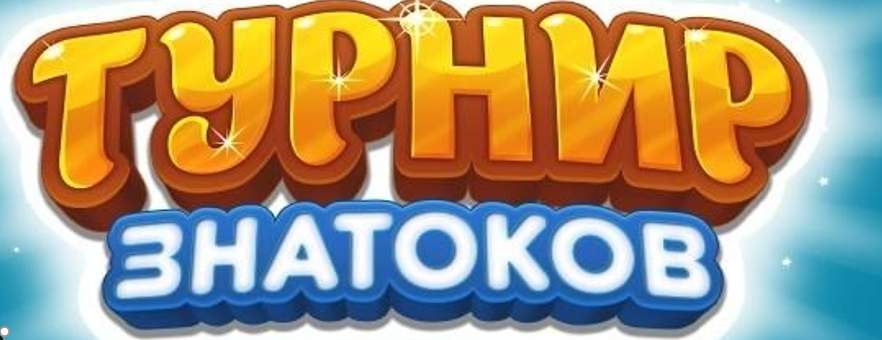 ЛИТЕРАТУРА
ИСТОРИЯ
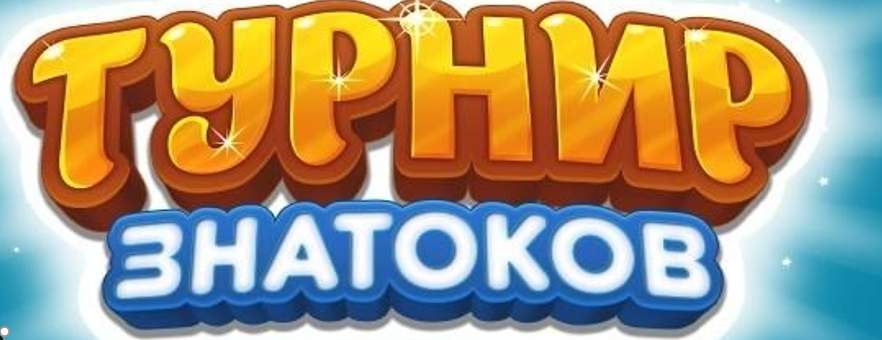 ФИНАЛ
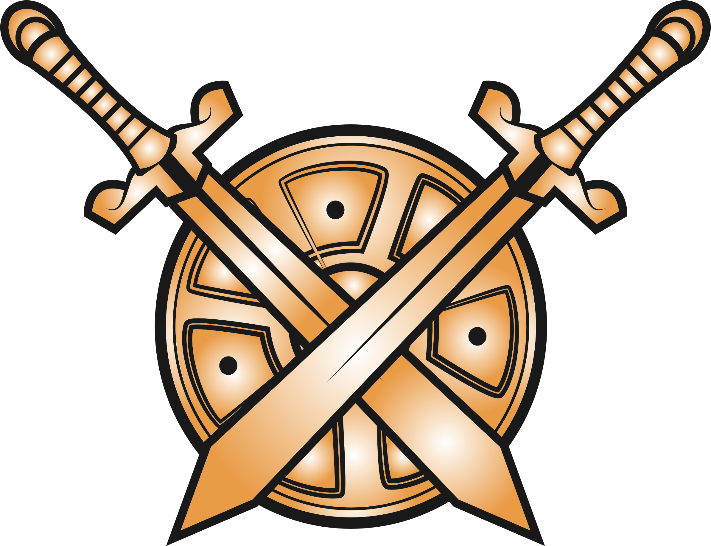 Составьте как можно
 больше слов из слова…
ПОЗДРАВЛЕНИЕ
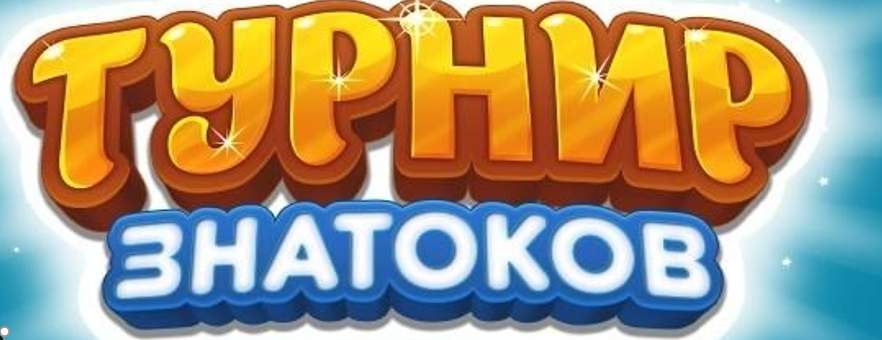 ПОДВЕДЕНИЕ ИТОГОВ
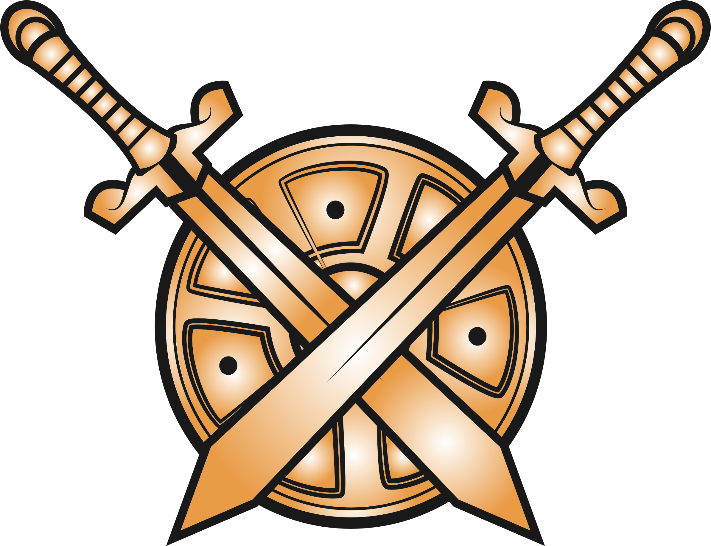 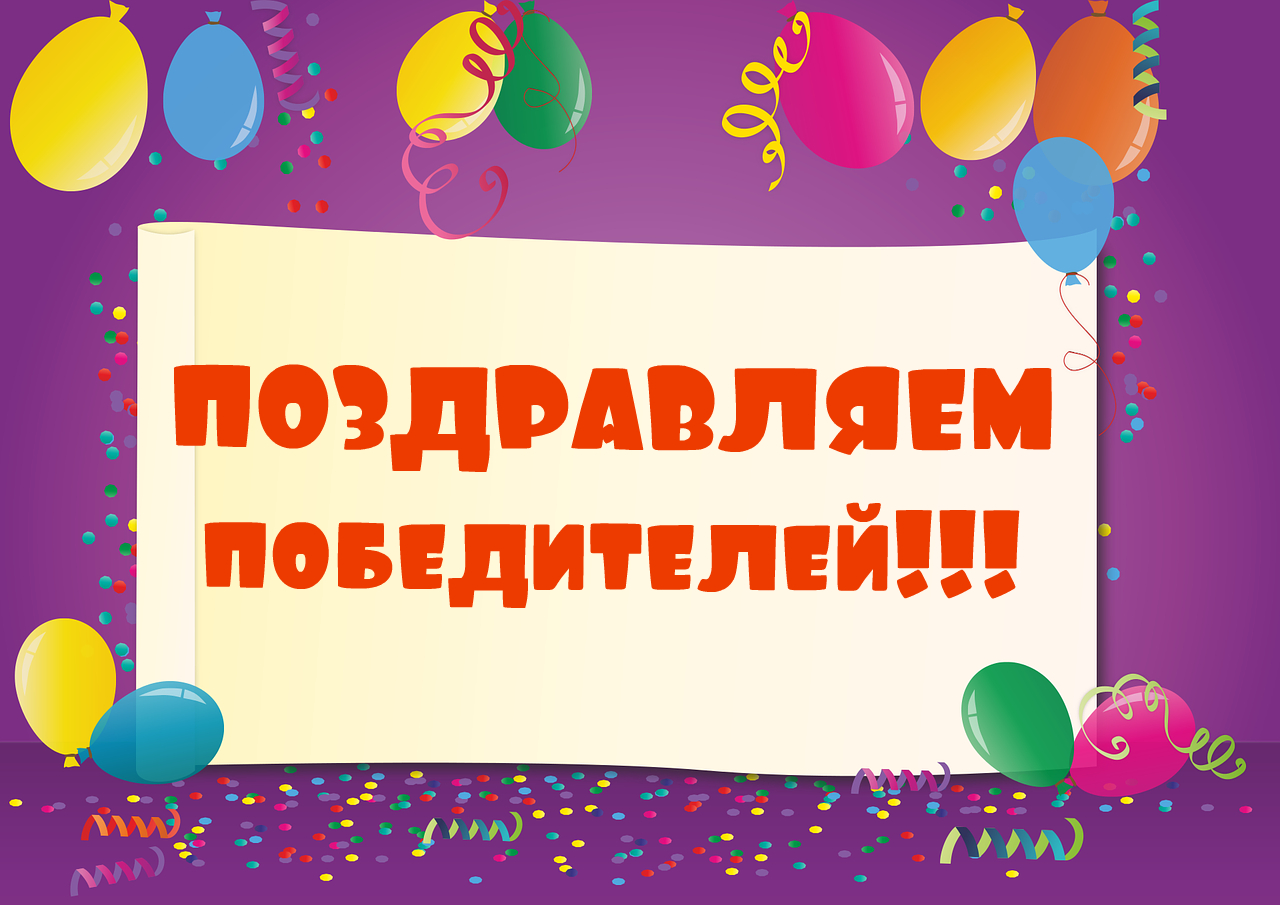